Knowledge Discovery (KDD) Process
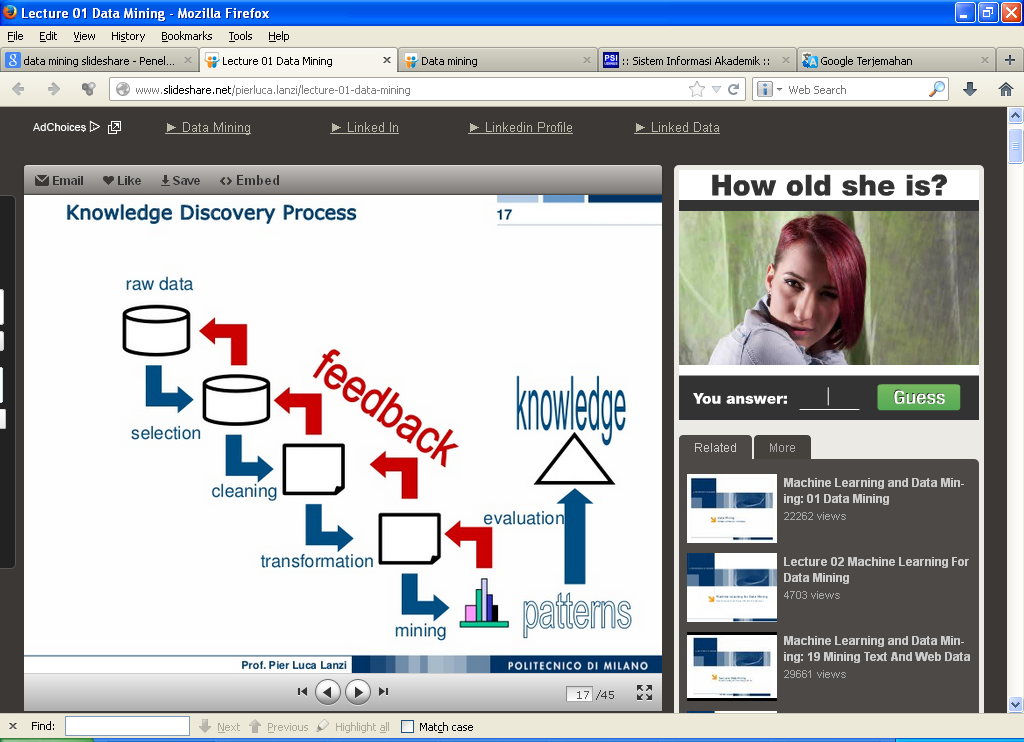 Data Preprocessing
Why preprocess the data?
Data cleaning 
Data integration 
Data transformation
Data reduction
Data Discretization
Summary
October 1, 2014
Data Mining: Concepts and Techniques
2
Why Data Preprocessing?
Data pada kenyataannya tidak bersih
Tdk Lengkap: kurang nilai pada atribut
                    hanya berisi  data agregate.
misl., jabatan=“”,PendapatanTahunan=“”
noisy: berisi errors /outliers
misl., Gaji=“-1.000.000”
Tdk Konsisten: berisi kodes /nama yang berbeda
misl., Umur=“42”, TglLhr=“03/07/1997”
misl., peringkat  “1,2,3”, “A, B, C”
misl., beda pada duplicate records
October 1, 2014
Data Mining: Concepts and Techniques
3
Why Is Data Dirty?
data tdk Lengkap:
Nilai data yg “Not applicable”  ketika dikumpulkan
Beda pertimbangan antara ketika data dikumpulkan dan ketika dianalisis.
Kesalahan Human/hardware/software
data Noisy :
Instrumen pengumpulan data yang salah
Kesalahan Human/computer pada saat entry data
Kesalahan dalam transmisi data
Data tdk konsisten:
Sumber data yang berbeda
October 1, 2014
Data Mining: Concepts and Techniques
4
Alasan penggunaan Data Preprocessing
Data tdk berkwalitas , hasil mining menjadi tdk berkwalitas!
Keputusan-keputusan yg berkwalitas harus berdasarkan pada data yang berkwalitas
misl., duplicate / missing data mungkin bisa menyebabkan statistik yang salah/menyesatkan.
Data warehouse memerlukan integrasi yang konsisten dari data yang berkwalitas
Kebutuhan untuk mendapatkan dataset yang dapat diolah dengan cepat dan menghasilkan kesimpulan yang tepat.
October 1, 2014
Data Mining: Concepts and Techniques
5
Ukuran dari Kualitas Data
Accuracy
Completeness
Consistency
Timeliness
Believability
Value added
Interpretability
Accessibility
October 1, 2014
Data Mining: Concepts and Techniques
6
Tugas Utama dlm Data Preprocessing
Pembersihan Data/Data Cleaning
Pengisian pd data yg missing values, smoothing data noisy, identifikasi/membuang outliers, dan mengatasi ketidak-konsistenan data
Integrasi Data
Integrasi dari berbagai databases, data cubes, atau files
Transformasi Data
Normalsasi & Agregasi
Reduksi Data
Mengurangi volume data namun tetap bisa menghasilkan analis sama/mirip
Diskretisasi Data
Bagian dari reduksi data namun kusus pada data numerik
October 1, 2014
Data Mining: Concepts and Techniques
7
Forms of Data Preprocessing
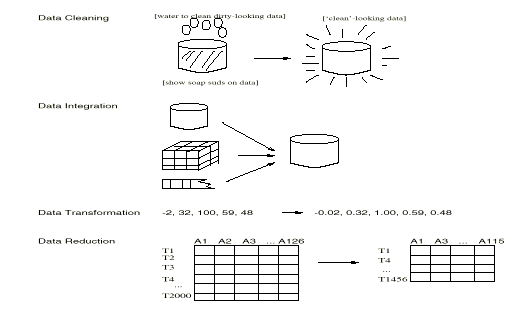 October 1, 2014
Data Mining: Concepts and Techniques
8
Data Preprocessing
Why preprocess the data?
Data cleaning 
Data integration and transformation
Data reduction
Summary
October 1, 2014
Data Mining: Concepts and Techniques
9
DATA CLEANING
Remove Noise  and  Inconsistent Data
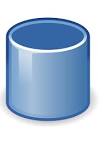 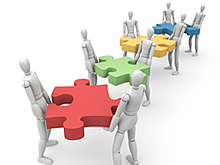 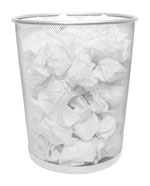 October 1, 2014
Data Mining: Concepts and Techniques
10
Data Cleaning
Importance
“Data cleaning is one of the three biggest problems in data warehousing”—Ralph Kimball
“Data cleaning is the number one problem in data warehousing”—DCI survey
Tugas-tugas Data Cleaning
Melengkapi data missing values
Mengidentifikasi outliers dan smoothing data noisy
Mengatasi data yang tidak konsisten
mengatasi redudansi karena integrasi data
October 1, 2014
Data Mining: Concepts and Techniques
11
Missing Data
Data tidak selalu tersedia
Banyak record tdk memiliki nilai pada beberapa atributnya, misl  pendatan pelanggan pada data penjualan
Penyebab Missing data : 
Kerusakan pada peralatan
Dihapus krn tdk konsisten dengan data lainnya.
Tdk dimasukkan krn misunderstanding
data dianggap tdk penting pada saat entry data
Missing data perlu untuk dilengkapi.
October 1, 2014
Data Mining: Concepts and Techniques
12
Mengatasi Missing Data
Mengabaikan Record: utk dataset yg tdk memiliki class label (dlm kasus klasifikasi)
Mengisi missing value secara manual
Mengisi missing value secara otomatis
Menggunakan konstanta : “unknown” 
Nilai rata-rata dari atribut
Nilai didapatkan dari inference-based  spt formula Bayesian /decision tree
October 1, 2014
Data Mining: Concepts and Techniques
13
Noisy Data
Noise: random error atau variance dlm variabel (measured variable)
Penyebab nilai atribut yang tdk benar:
Kesalahan pada Perangkat pengumpulan Data
Kesalahan pada data entry
Kesalahan transmisi data
Keterbatasan teknologi
Ketidak konsistenan pada konvensi penamaan
October 1, 2014
Data Mining: Concepts and Techniques
14
Mengatasi Noisy Data
Binning
Urutkan data dan bagi menjadi beberapa bagian (dg frekwensi yg sama)
Lakukan Data smooth dengan menentukan rata-rata,  smooth dengan nilai median, smooth dengan nilai boundaries, dsb.
Regression
Lakukan smooth dengan menggunakan fungsi-fungsi regresi
Clustering
Mendeteksi dan menghilangkan outliers
Kombinasi pemeriksaan manusia dan komputer
Memdeteksi nilai yg di dianggap noisy dan dilakukan pengecekan scr manual.
October 1, 2014
Data Mining: Concepts and Techniques
15
Methods Binning untuk Smoothing Data
Urutkan data harga (in dollars): 4, 8, 9, 15, 21, 21, 24, 25, 26, 28, 29, 34
*  Bagi shg memiliki frekwensi yg sama (equi-depth) :
      - class 1: 4, 8, 9, 15
      - class 2: 21, 21, 24, 25
      - class 3: 26, 28, 29, 34
*  Smoothing dg rata2 (means):
      - class 1: 9, 9, 9, 9
      - class 2: 23, 23, 23, 23
      - class 3: 29, 29, 29, 29
*  Smoothing deg nilai batas:
      - class 1: 4, 4, 15, 15
      - class 2: 21, 21, 25, 25
      - class 3: 26, 26, 34, 34
October 1, 2014
Data Mining: Concepts and Techniques
16
Data Preprocessing
Why preprocess the data?
Data cleaning 
Data integration and transformation
Data reduction
Summary
October 1, 2014
Data Mining: Concepts and Techniques
17
DATA INTEGRATION
Where multiple data sources may be combined
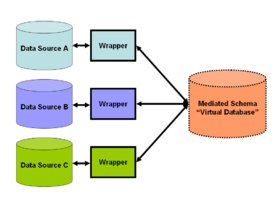 October 1, 2014
Data Mining: Concepts and Techniques
18
Integrasi Data
Integrasi Data: 
Menggabungkan data dari berbagai sumber data ke dlm suatu media penyimpanan.
Permasalahan identifikasi Entitas: 
Mengidentifikasi entitas-entitas riel dari berbagai data source, e.g., Bill Clinton = William Clinton
Mendeteksi dan menyelesaikan konflik nilai data 
Alasan: representasi yg berbeda, skala yg berbeda, e.g., meter vs. inch
October 1, 2014
Data Mining: Concepts and Techniques
19
mengatasi Redudansi dalam Integrasi Data
Redudansi data terjadi ketika melakukan integrasi dari berbagai database
Identifikasi Obyek:  obyek/atribut yang sama mungkin memiliki nama berbeda didalam database lain.
Derivable data: Satu atribut mungkin merupakan “derived” attribute dari tabel lain, e.g., annual revenue
Atribut yg redudan dpt diditeksi menggunakan analisis korelasi
Integrasi data dari berbagai database bila dilakukan dg cara hati-hati dapat mengurangi redudansi & inkonsisternsi dan memperbaiki kecepatan dan kualitas mining.
October 1, 2014
Data Mining: Concepts and Techniques
20
DATA TRANSFORMATION
Where data are transformed and consolidated into forms appropriate for mining by performing summary or aggregation operation
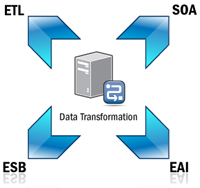 October 1, 2014
Data Mining: Concepts and Techniques
21
Transformasi Data
Aggregation: summarization
Normalization: membuat skala menjadi lebih kecil, dengan range spesifik.
min-max normalization
z-score normalization
October 1, 2014
Data Mining: Concepts and Techniques
22
Aggregation/Pengumpulan
Mengkombinasikan atribut-atribut/obyek-obyek ke dlm satu atribut tunggal/obyek.
October 1, 2014
Data Mining: Concepts and Techniques
23
Alasan Agregasi
Dataset yang lebih kecil membutuhkan memory lebih kecil dan waktu pemrosesan yang lebih cepat.
Agregasi berperan mengubah cara pandang thd data dari level rendah menjadi level tinggi.
October 1, 2014
Data Mining: Concepts and Techniques
24
Transformasi Data: Normalisasi
Normalisasi Min-max : to [new_minA, new_maxA]


Ex.  Let income range $12,000 to $98,000 normalized to [0.0, 1.0].  Then $73,000 is mapped to  
Normalisasi Z-score (μ: mean, σ: standard deviation):


Ex. Let μ = 54,000, σ = 16,000.  Then
October 1, 2014
Data Mining: Concepts and Techniques
25
Data Preprocessing
Why preprocess the data?
Data cleaning 
Data integration and transformation
Data reduction
Data Discretization
Summary
October 1, 2014
Data Mining: Concepts and Techniques
26
Strategi Reduksi Data
Alasan reduksi data?
database/data warehouse menampung data dg besaran terabytes
Analisis/Mining data kompleks membutuhkan waktu yg terlalu lama utk diproses pada dataset lengkap.
Data reduction 
Mengurangi volume dataset namun tetap harus memproduksi hasil analisis yang sama/mirip  dengan dataset lengkap
Strategi Data reduction
Reduksi Dimensi— e.g., menghapus atribut-atribut yang tidak penting
Kompresi Data
October 1, 2014
Data Mining: Concepts and Techniques
27
Pengurangan Dimensi
Metode reduksi dimensi bekerja dengan cara menangkap karakateristik data dengan memetakan dataset dari dimensi semula ke dimensi baru yang relatif lebih rendah.
Hasil dr pemetaan tsb berupa principal component yg kemudian dpt diambil komponen/fitur dari dimensi baru tsb yg mempunyai pengaruh besar thd dataset dan membuang komponen/fitur yg tdk berpengaruh(berpengaruh kecil)
Teknik yang digunakan
Principal Component  Analysis (PCA)
Single Value Decomposition
October 1, 2014
Data Mining: Concepts and Techniques
28
DATA SELECTION
Where data relevant to the analysis task are retrieved from the data base
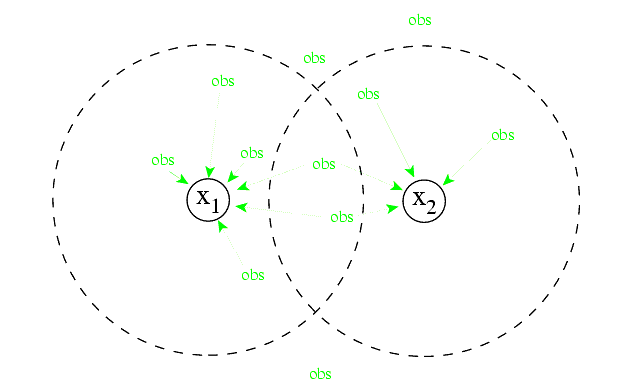 October 1, 2014
Data Mining: Concepts and Techniques
29
Sampling
Teknik utama dalam seleksi data
Proses ini sering digunakan utk persiapan penyelidikan awal dan analisis data akhir
Alasan digunakan sampling: karena pengolahan dataset secara keseluruhan sangat mahal dan menghabiskan waktu.
October 1, 2014
Data Mining: Concepts and Techniques
30
Teknik Sampling
Random Sampling (kemungkinan ada suatu pemilihan item yang sama)
Sampling without replacement (setiap item yg telah dipilih dikeluarkan dari populasinya) 
Sampling with replacement (obyek yang sama dpt terambil lebih dari satu kali)
Stratified Sampling (membagi data menjadi beberapa partisi, kemudian menarik sampel dari tiap-tiap partisi )
October 1, 2014
Data Mining: Concepts and Techniques
31
Feature subset selection
Salah satu cara untuk mengurangi dimensi adalah dengan memilih fitur yg tepat/hanya menggunakan fitur-fitur yang diperlukan saja.
Menghilangkan fitur-fitur yang redundan dan  fitur-fitur yang tidak relevan
October 1, 2014
Data Mining: Concepts and Techniques
32
Feature subset selection
Teknik utk memilih subset fitur
Brute-force approach: mencoba semua kemungkinan fitur subset sbg input pada algoritma datamining
Embeded approach: terjadi scr alamai sbg bagian dari algoritma data mining
Fitler approach: Fitur-fitur dipilih sblm algoritma datamining dijalankan
Wrapper aproach: menggunakan algoritma datamining sebagai sebuah blackbox utk mendapatkan subset fitur yg paling baik
Metode Heuristic :
Step-wise forward selection
Step-wise backward elimination
Combining forward selection and backward elimination
Decision-tree induction
October 1, 2014
Data Mining: Concepts and Techniques
33
>
Contoh Induksi Decision Tree
Initial attribute set:
{A1, A2, A3, A4, A5, A6}
A4 ?
A6?
A1?
Class 2
Class 2
Class 1
Class 1
Reduced attribute set:  {A1, A4, A6}
October 1, 2014
Data Mining: Concepts and Techniques
34
Feature Creation
Merupakan proses membuat fitur/atribut baru yang dpt menangkap informasi penting dalam sebuah himpunan data yang lebih efisien daripada atribut-atribut yang ada.
Metode membuat fitur baru :
Feature Extraction
Feature Mapping using fourier/wavelet transformation
Feature Construction (dg cara menggabungkan fitur-fitur yang ada)
October 1, 2014
October 1, 2014
Data Mining: Concepts and Techniques
Data Mining: Concepts and Techniques
35
35
Data Preprocessing
Why preprocess the data?
Data cleaning 
Data integration and transformation
Data reduction
Data Discretization
Summary
October 1, 2014
Data Mining: Concepts and Techniques
36
Data Discretization
Beberapa algoritma datamining kususnya klasifikasi membutuhkan data dalam bentuk kategorikal, sedangkan algoritma asosiasi memerlukan data dalam bentuk atribut biner. 
Transformasi dari atribut continue kedalam bentuk kategorikal disebut discretization
Transformasi dari atribut continue maupun diskrit kedalam bentuk biner disebut binerization
October 1, 2014
Data Mining: Concepts and Techniques
37
Discretization
Menentukan berapa banyak kategori
Menentukan bgmn memetakan nilai-nilai dari atribut continue menjadi atribut kategorikal
                    { equal-width: 
                               range data[60 - 220]
                            }
October 1, 2014
Data Mining: Concepts and Techniques
38
Discretization
Equal-frequency:
				Sort data: 60,70,75,…,220
October 1, 2014
October 1, 2014
Data Mining: Concepts and Techniques
Data Mining: Concepts and Techniques
39
39
Binerization
Jml bit yg dibutuhkan utk binerisasi 
		N= Log2(M) 






         N=Log2(5)=3
October 1, 2014
Data Mining: Concepts and Techniques
40
Data Preprocessing
Why preprocess the data?
Data cleaning 
Data integration and transformation
Data reduction
Data Discretization
Summary
October 1, 2014
October 1, 2014
Data Mining: Concepts and Techniques
Data Mining: Concepts and Techniques
41
41
Summary
Data  preparation / preprocessing merupakan isu utama bagi data warehousing dan data mining
Data preparation
Data cleaning dan data integration
Data reduction dan feature selection
Discretization
beberapa methods telah dikembangkan namun data preprocessing masih menjadi area riset yang aktif.
October 1, 2014
Data Mining: Concepts and Techniques
42
References
D. P. Ballou and G. K. Tayi. Enhancing data quality in data warehouse environments. Communications of ACM, 42:73-78, 1999
T. Dasu and T. Johnson.  Exploratory Data Mining and Data Cleaning. John Wiley & Sons, 2003
T. Dasu, T. Johnson, S. Muthukrishnan, V. Shkapenyuk.  Mining Database Structure; Or, How to Build a Data Quality Browser. SIGMOD’02.  
H.V. Jagadish et al., Special Issue on Data Reduction Techniques.  Bulletin of the Technical Committee on Data Engineering, 20(4), December 1997
D. Pyle. Data Preparation for Data Mining. Morgan Kaufmann, 1999
E. Rahm and H. H. Do. Data Cleaning: Problems and Current Approaches. IEEE Bulletin of the Technical Committee on Data Engineering. Vol.23, No.4
V. Raman and J. Hellerstein. Potters Wheel: An Interactive Framework for Data Cleaning and Transformation, VLDB’2001
T. Redman. Data Quality: Management and Technology. Bantam Books, 1992
Y. Wand and R. Wang. Anchoring data quality dimensions ontological foundations. Communications of ACM, 39:86-95, 1996
R. Wang, V. Storey, and C. Firth. A framework for analysis of data quality research. IEEE Trans. Knowledge and Data Engineering, 7:623-640, 1995
October 1, 2014
Data Mining: Concepts and Techniques
43